Thermal analysis of polymers
Dr.Widad Salih
Polymer Chemistry
2023\2024
TGA-INSTRUMENTS
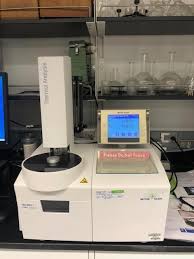 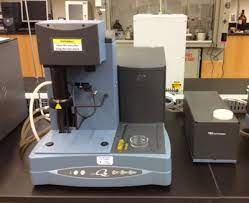 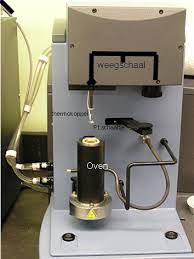 TGA -Components
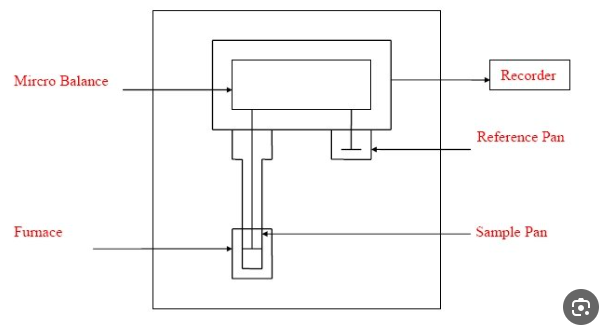 Sample pan
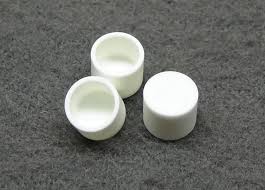 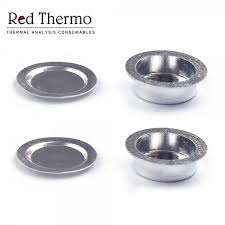 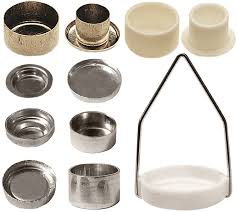 Aluminum Pan
Different Types of Pan
Alumina Pan (Al2O3 )
Tube furnace
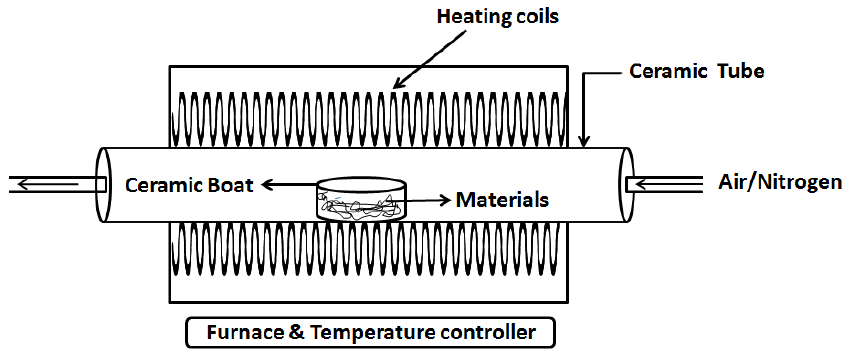 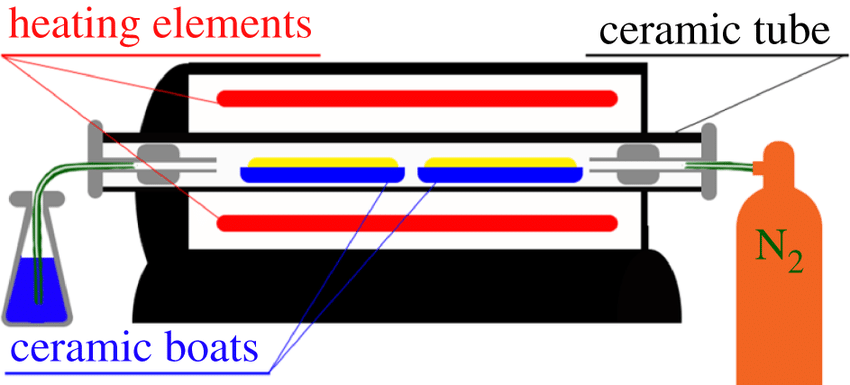 Thermobalance
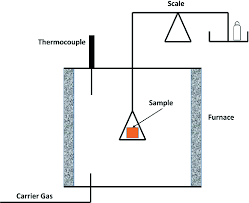 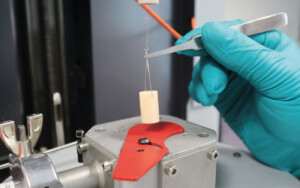 TGA THERMOGRAME
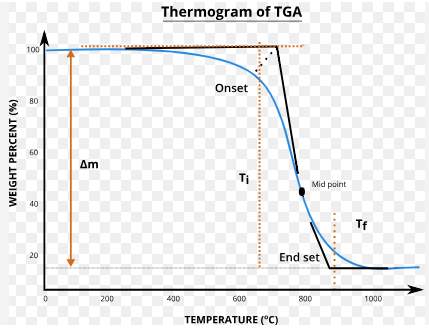 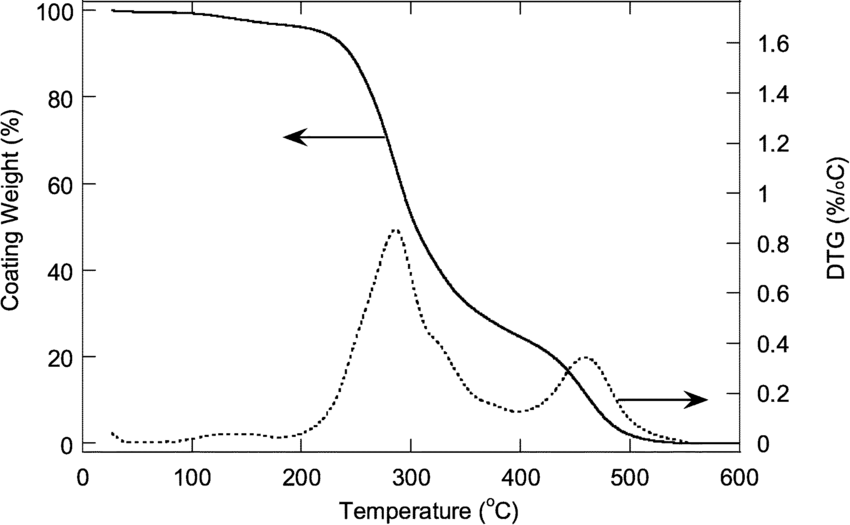 Tga thermograms
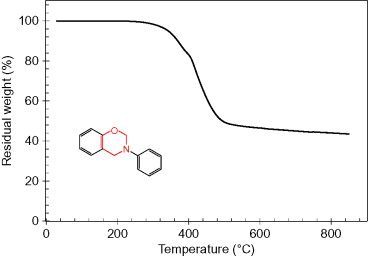 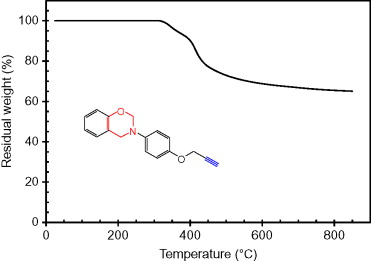 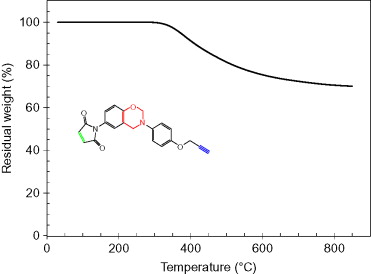 Tga thermograms
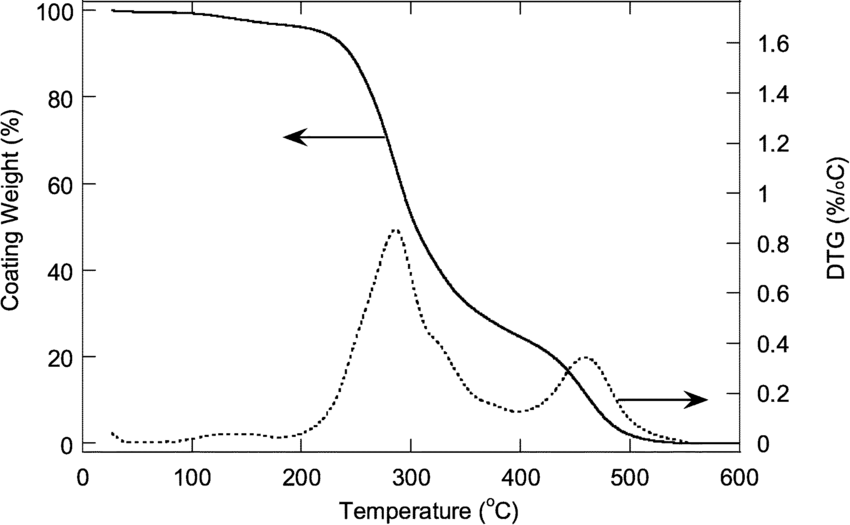 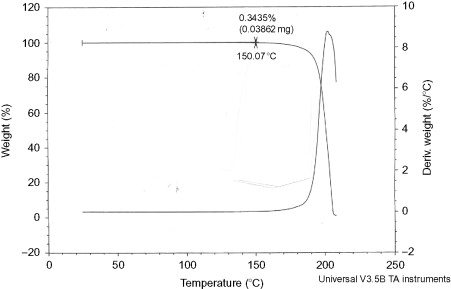 One decomposition temp.
Two decomposition temp.
Tga analysis
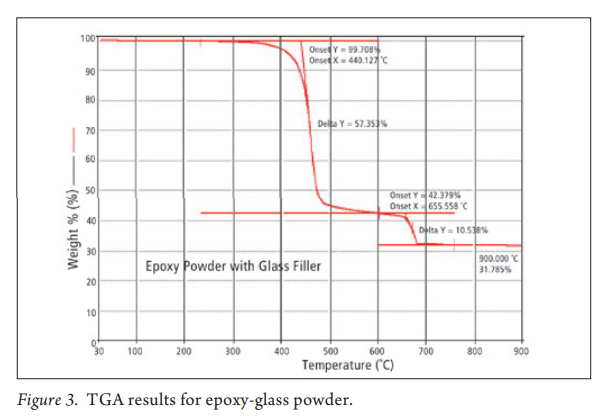 Tga-analysis
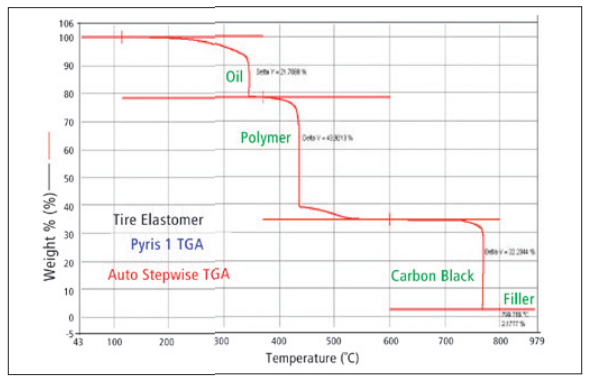 TGA Thermogram of elastomers
Tga-vidio
Tga-vidio
Tga-vidio
Thank you widad